Resources and EnvironmentForCampus Data For Geo-Location Based Augmented Reality
By 
 Cesar Aleman 
Spencer Austin
  Andrew Burt 
Rodrigo Ortiz
The Problem
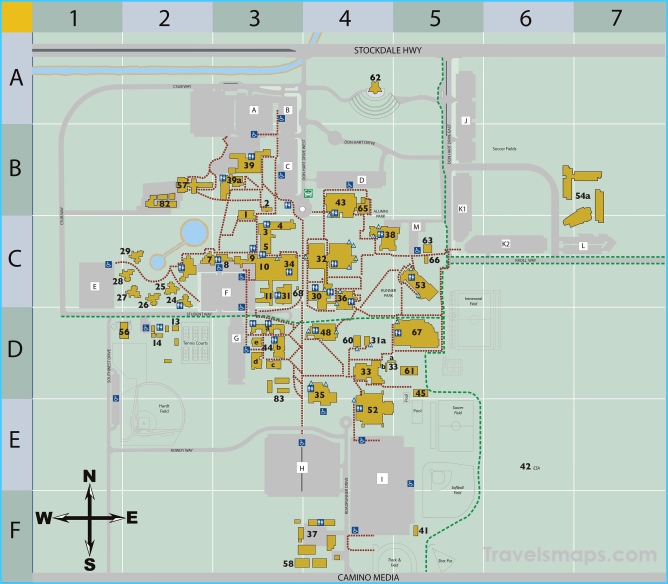 Currently students and guests of the CUSB campus can only navigate around campus based on antiquated maps which may be inaccurate or lead to confusion.
There is no true way of navigating around CSUB without consulting the help of someone who is familiar with the ins and outs of CSUB.
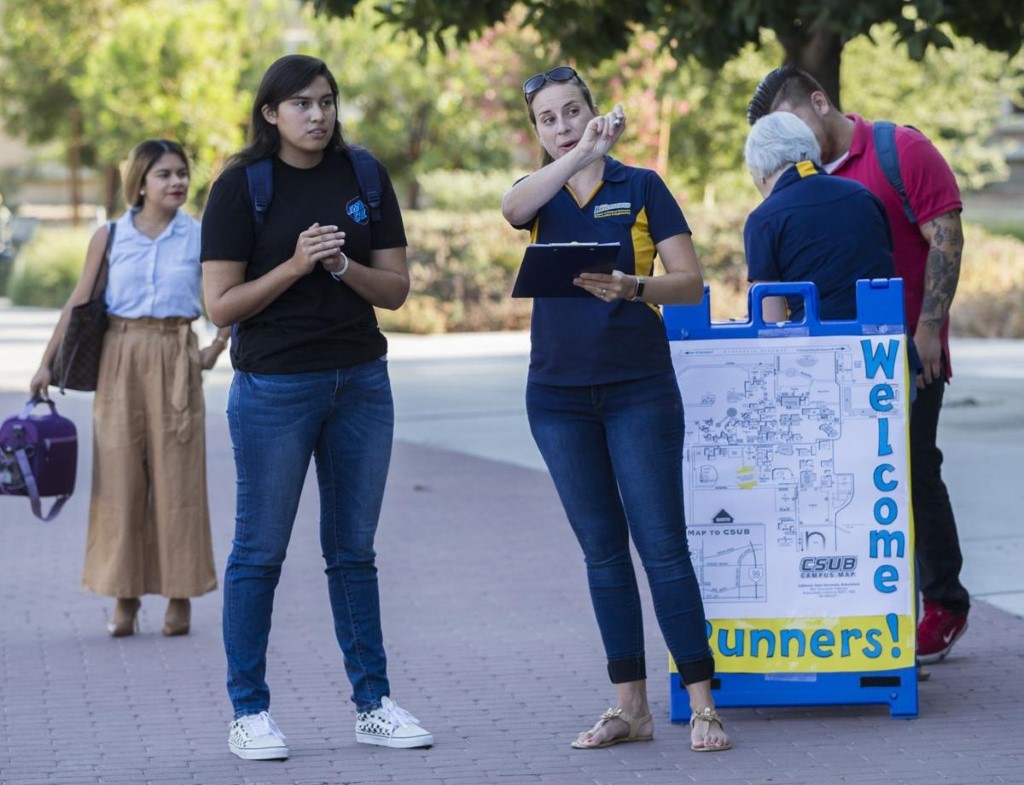 The Solution
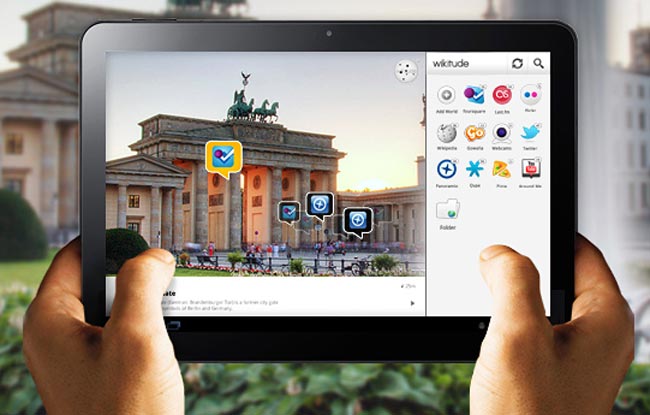 Wikitude's SDK will be used as our base for  a Geo-Based Augmented Reality Mobile Application.


An example phone app showcases the functionality of displaying points of interests along with descriptions of that interest.
Concept
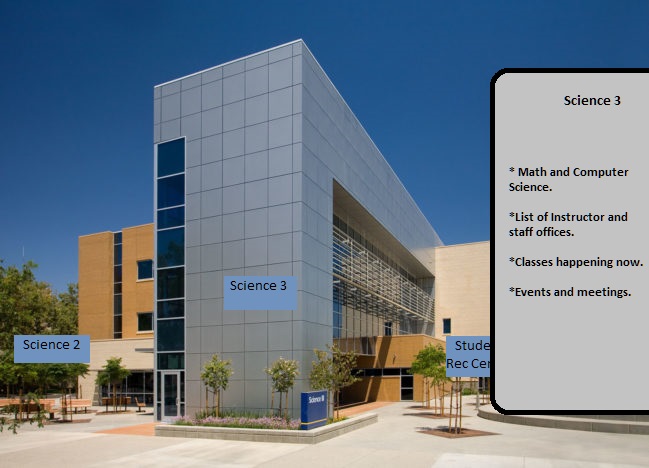 Pop-up boxes around labeling buildings
Boxes can be clicked to show relevant information.
Week 1-4
Week 5 & 6
Week 7-10
Week 10-12
Worked on range and putting distance between two points onto the marker.
Also the altitude of the user to later consider for indoor navigation.
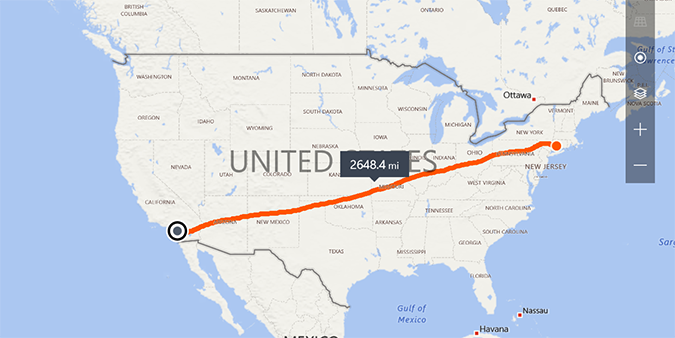 What's Next?
Demonstration
https://bigpapaburt.com/data/